УСЛОВИЯ ПЛАВАНИЯ ТЕЛ.
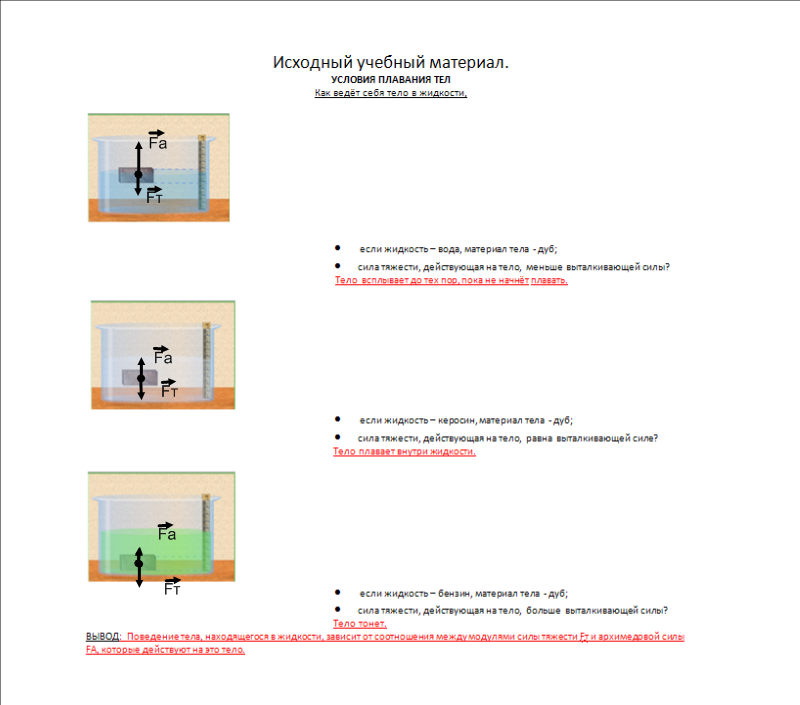